DVD
Let’s Watch A DVD…
7-2
[Speaker Notes: Instructor Notes
Play the “Serving Food” section from the Preparation, Cooking, and Serving DVD.]
Additional Content
Some other things you should know…
7-3
[Speaker Notes: Instructor Notes
Teach the additional content not included in the section of the DVD just watched by using the next several PowerPoint slides.]
Holding Food Without Temperature Control
Cold food can be held without temperature control for up to six hours if: 
It was held at 41ºF (5ºC) or lower before removing it from refrigeration
It does not exceed 70ºF (21ºC) during service
Throw out food that exceeds this temperature
It has a label specifying:
Time it was removed from refrigeration
Time it must be thrown out
It is sold, served, or thrown out within six hours
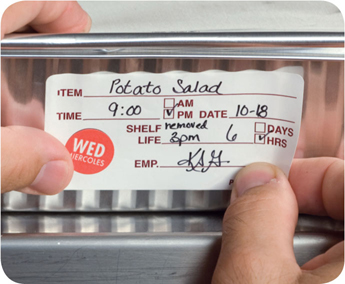 7-4
[Speaker Notes: Instructor Notes
 If your operation displays or holds TCS food without temperature control, it must do so under certain conditions. The conditions for holding cold food are different from those for holding hot food. Before using time as a method of control, check with your local regulatory authority for specific requirements.
 For cold food, label the food with the time you removed it from refrigeration and the time you must throw it out. The discard time on the label must be six hours from the time you removed the food from refrigeration. 
 For example, if you remove potato salad from refrigeration at 3:00 p.m. to serve at a picnic, the discard time on the label should be 9:00 p.m. This equals six hours from the time you removed it from refrigeration.]
Holding Food Without Temperature Control
Hot food can be held without temperature control for up to four hours if: 
It was held at 135ºF (57ºC) or higher before removing it from temperature control
It has a label specifying when the item must be thrown out
It is sold, served, or thrown out within four hours
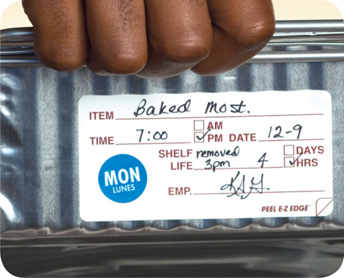 7-5
[Speaker Notes: Instructor Notes
 Before using time as a method of control, check with your local regulatory authority for specific requirements.
 For hot food, the discard time on the label must be four hours from the time you removed the food from temperature control.]
Preset Tableware
If you preset tableware: 
Prevent it from being contaminated; for example, you can wrap or cover the items
Table settings do not need to be wrapped or covered if extra settings: 
Are removed when guests are seated
Are cleaned and sanitized after guests have left
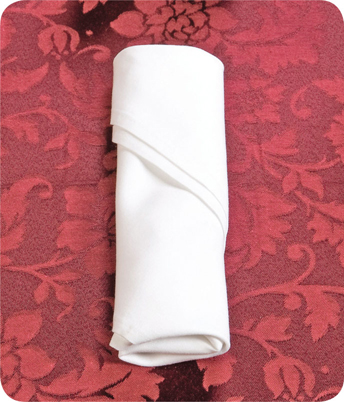 7-6
[Speaker Notes: Instructor Notes
 Table settings do not need to be wrapped or covered if extra settings meet these requirements:
 They are removed when guests are seated
 If they remain on the table, they are cleaned and sanitized after guests have left]
Refilling Returnable Take-Home Containers for Food
Some jurisdictions allow the refilling of take-home food containers.
Take-home food containers must be:
Designed to be reused
Provided to the customer by the operation
Cleaned and sanitized correctly
7-7
[Speaker Notes: Instructor Notes
Some jurisdictions allow food handlers to refill take-home containers brought back by a customer with food and beverages. Take-home containers can be refilled if they meet these conditions. 
They were designed to be reused
They were provided to the customer by the operation
They are cleaned and sanitized correctly]
Refilling Returnable Take-Home Containers for Beverages
Some jurisdictions allow the refilling of take-home beverage containers.
These can be refilled for the same customer with non-TCS food. The container must be:
Able to be effectively cleaned at home and at the operation
Rinsed with fresh, pressurized hot water before refilling
Refilled by staff in the operation or by the customer using a process that prevents contamination
7-8
[Speaker Notes: Instructor notes
 Take-home beverage containers can be refilled as long as the beverage is not a TCS food and the container will be refilled for the same customer. The container must also meet these conditions. 
It can be effectively cleaned at home and in the operation
It will be rinsed before refilling with fresh, hot water under pressure
It will be refilled by staff in the operation or by the customer using a process that prevents contamination]
Re-serving Food
NEVER re-serve:
Food returned by one customer to another customer
Uncovered condiments 
Uneaten bread 
Plate garnishes
Generally, only unopened, prepackaged food in good condition can be re-served:
Condiment packets
Wrapped crackers or breadsticks
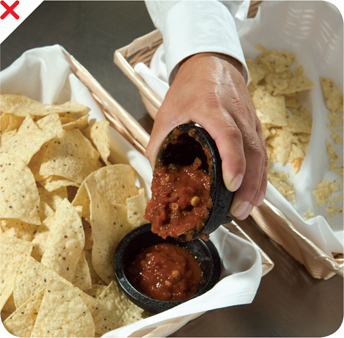 7-9
[Speaker Notes: Instructor Notes
You must protect condiments from contamination. Serve them in their original containers or in containers designed to prevent contamination. Offering condiments in individual packets or portions can also help keep them safe. Never re-serve uncovered condiments. Do not combine leftover condiments with fresh ones. Throw away opened portions or dishes of condiments after serving them to customers. Salsa, butter, mayonnaise, and ketchup are examples. 
Change linens used in bread baskets after each customer.
In general, only unopened prepackaged food can be re-served. That includes condiment packets, wrapped crackers or breadsticks, and bottles of ketchup and mustard.]
Labeling Bulk Food in Self-Service Areas
Make sure the label is in plain view of the customer

Include the manufacturer or processor label provided with the food
As an alternative, provide the information using a card, sign, or other labeling method
7-10
Labeling Bulk Food in Self-Service Areas
A label is not needed for bulk unpackaged food, such as bakery products, if:
The product makes no claim regarding health or nutrient content
No laws requiring labeling exist
The food is manufactured or prepared on the premises
The food is manufactured or prepared at another regulated food operation or processing plant owned by the same person
7-11
[Speaker Notes: Instructor Notes
 Bulk unpackaged food, such as bakery products and unpackaged food portioned for customers, does not need to be labeled if it meets the conditions identified in the slide.]
Off-Site Service
When delivering food off-site: 
Use insulated, food-grade containers designed to stop food from mixing, leaking, or spilling
Clean the inside of delivery vehicles regularly
Check internal food temperatures
Label food with a use-by date and time, and reheating and service instructions
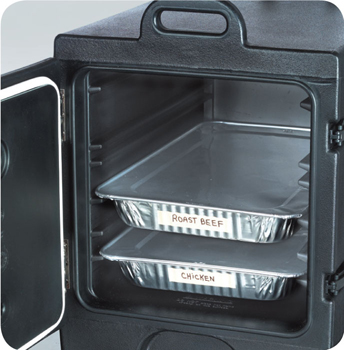 7-12
[Speaker Notes: Instructor Notes
Delays from the point of preparation to the point of service increase the risk that food will be exposed to contamination or time-temperature abuse. 
At the service site, use appropriate containers or equipment to hold food at the correct temperature.
Check internal food temperatures. If containers or delivery vehicles are not holding food at the correct temperature, reevaluate the length of the delivery route or the efficiency of the equipment being used.]
Off-Site Service
When delivering food off-site: 
Make sure the service site has the correct utilities
Safe water for cooking, dishwashing, and handwashing
Garbage containers stored away from food-prep, storage, and serving areas
Store raw meat, poultry, and seafood, and ready-to-eat items separately
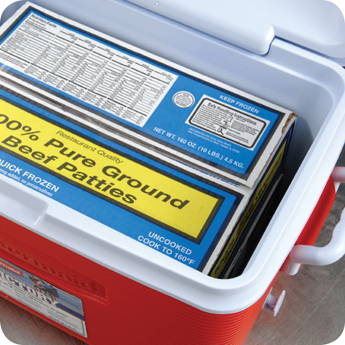 7-13
Vending Machines
To keep vended food safe:
Check product shelf life daily
Refrigerated food prepped on-site and not sold in seven days must be thrown out
Keep TCS food at the correct temperature
Dispense TCS food in its original container
Wash and wrap fresh fruit with edible peels before putting it in the machine
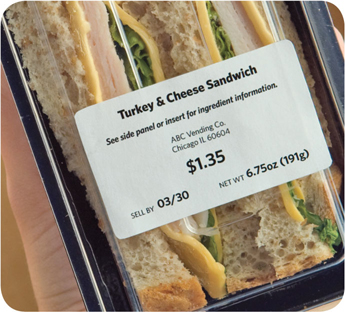 7-14
[Speaker Notes: Instructor Notes
Handle food prepped and packaged for vending machines with the same care as any other food served to customers. Vending operators should protect food from contamination and time-temperature abuse during transport, delivery, and service. 
Check product shelf life daily. Products often have a code date, such as an expiration or a use-by date. If the date has expired, throw out the food immediately. Throw out refrigerated food prepped on-site if not sold within seven days of preparation.
Keep TCS food at the correct temperature. It should be held at 41°F (5°C) or lower, or at 135°F (57°C) or higher. These machines must have controls that prevent TCS food from being dispensed if the temperature stays in the danger zone for a specified amount of time. This food must be thrown out.]
Review
Let’s review
7-15
[Speaker Notes: Instructor Notes
Review the content presented using the next several PowerPoint slides.
To ensure that everyone in class participates, pass out index cards with the letters A and B on them. Have each student answer each question by holding up the correct letter.]
Activity
Is this food being held safely?
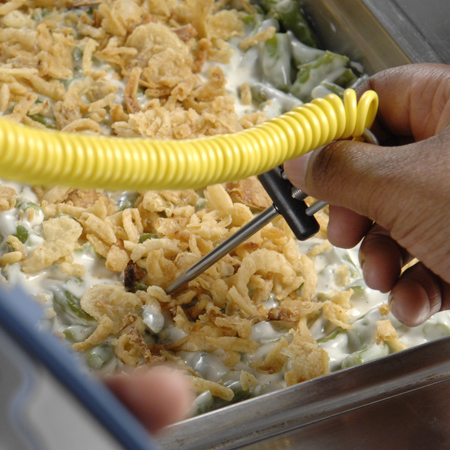 A. Yes
B. No
Green bean casserole               hot-held at 120ºF (49ºC)
7-16
[Speaker Notes: Instructor Notes
The answer is B. Hot TCS food must be held at an internal temperature of 135°F (57°C) or higher. Cooked beans are a TCS food.]
Activity
Is this food being held safely?
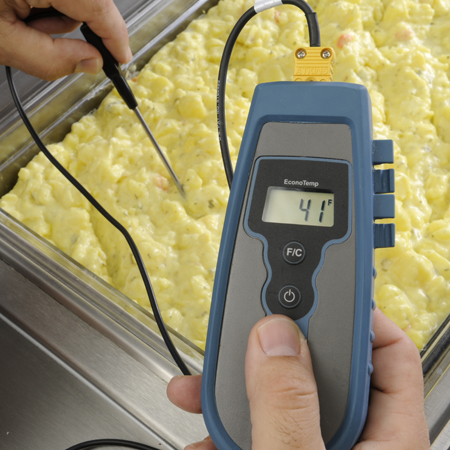 A. Yes
B. No
Potato salad held in cold-holding at 41ºF (5ºC)
7-17
[Speaker Notes: Instructor Notes
The answer is A. Cold TCS food must be held at an internal temperature of 41°F (5°C) or lower. Potato salad is a TCS food.]
Activity
Is this food being handled safely?
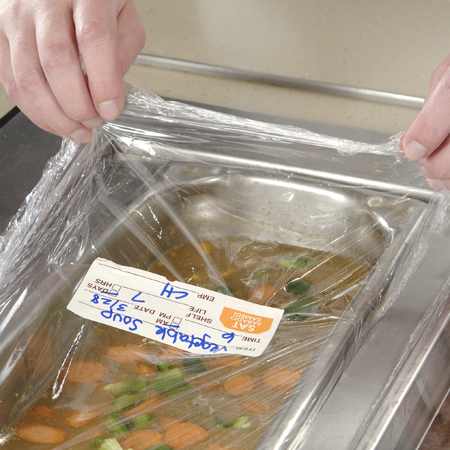 A. Yes
B. No
Soup is placed in a hot-holding unit at 40ºF (4ºC)
7-18
[Speaker Notes: Instructor Notes
The answer is B. The soup is being reheated in a hot-holding unit. Never use hot-holding equipment to reheat food unless it is built to do so. Most hot-holding equipment does not pass food through the temperature danger zone quickly enough. Reheat food correctly. Then move it to the holding unit.]
Activity
Is this food being held safely?
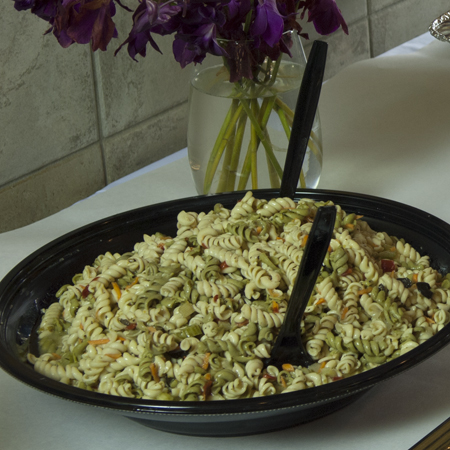 A. Yes
B. No
Pasta salad held without temperature control at 75ºF (24ºC)
7-19
[Speaker Notes: Instructor Notes
The answer is B. Cold TCS food that is being held without temperature control must be thrown out if its temperature exceeds 70°F (21°C).]
Activity
What Did I Do Wrong?
7-20
[Speaker Notes: Instructor Notes
This activity can be downloaded from ServSafe.com. Directions for using the activity are included with it.]